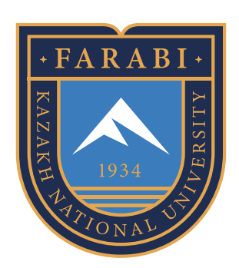 ӘЛ-ФАРАБИ АТЫНДАҒЫ ҚАЗАҚ ҰЛТТЫҚ УНИВЕРСИТЕТІ
Факультет Биология және биотехнология
Курстың атауы «Өсімдіктердің клеткалары мен ұлпа культураларын өсіру технологиялары»

Автордың аты-жөні: Асрандина Салтанат Шынтаевна
ғылыми дәрежесі, қызметі: б.ғ.к., доцент
Тақырып: In vitro жағдайында өсімдіктердің каллустықұлпаларды өсіру технологиялары.
Жоспар:
1. Каллусты алу және оны өсіру әдістері.
2. Каллусогенезге әсер ететін факторлар.
3. Клеткаларды иммобилиздеу және өсіру әдістері.
Тотипотенттік (лат. totus толық, біртұтас және potentia күш) – жекешеленген клеткалардың көбейе өсіп, өзіне тән генетикалық ақпаратты толығымен жүзеге асырып, толыққанды бүтін организмге айналу қабілеті.
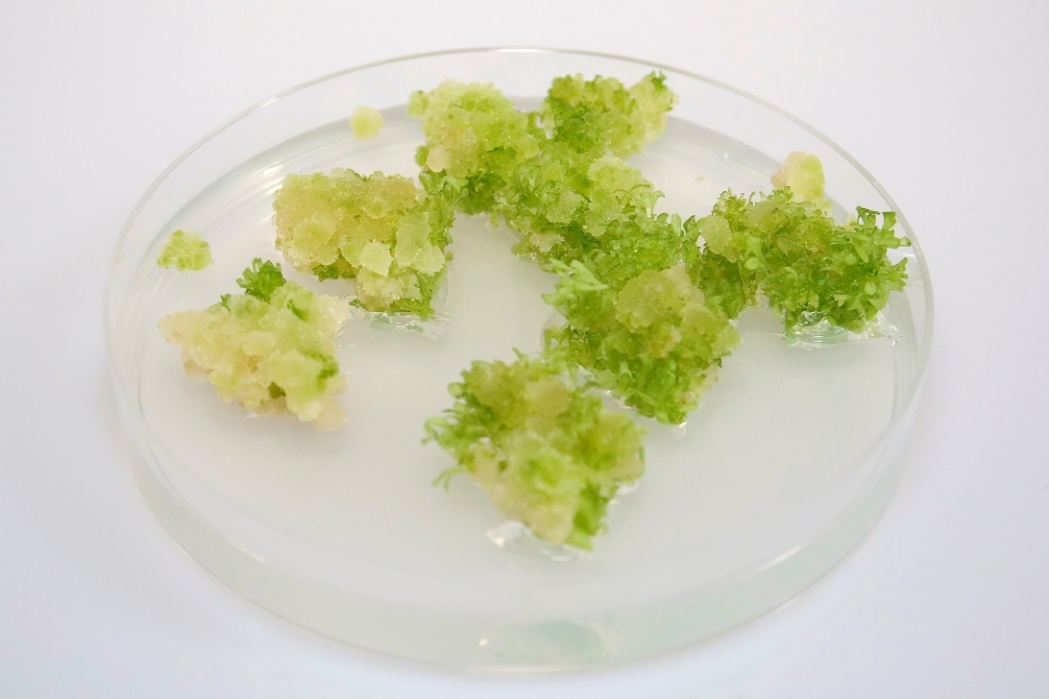 https://cdn.nplus1.ru/
Каллус – клеткалардың ретсіз бөлінуі нәтижесінде пайда болған ұлпа.
In vitro жағдайында түзілген каллус
Табиғи жағдайда каллустың пайда болуы
Пролиферация - бастапқы клеткалардың бөлінуі жолымен жедел көбеюі.
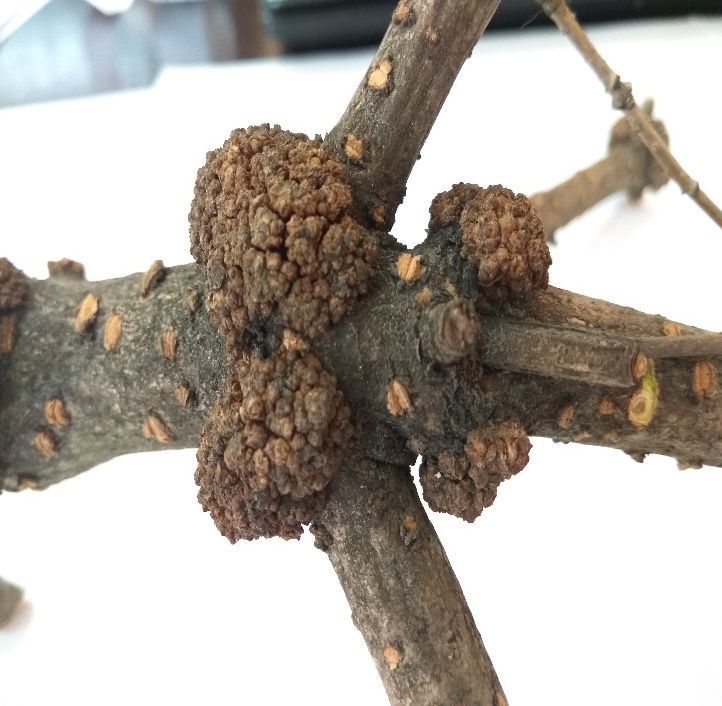 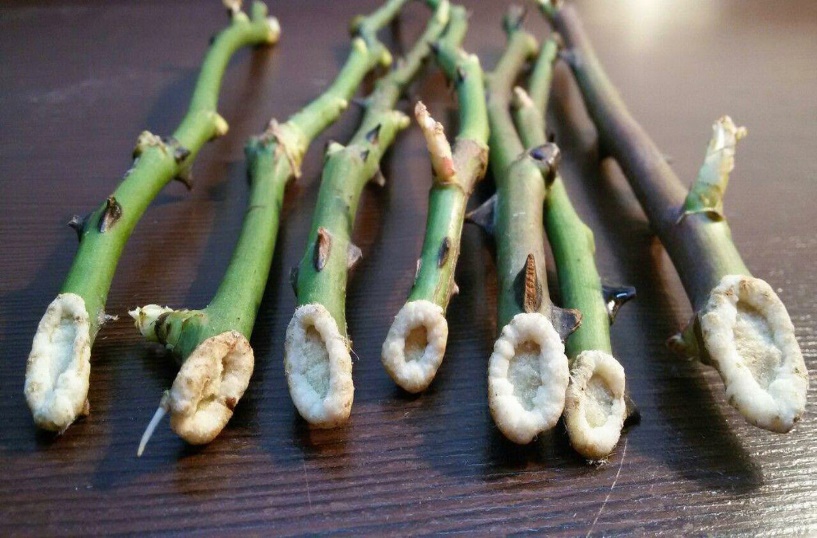 Дедифференциация - маманданған клеткалардың пролиферациялануы.
Дифференциация - біркелкі клеткалар мен ұлпалардың арасында өзара ерекшеліктердің пайда болуы.
https://vitusltd.ru/
https://avatars.mds.yandex.net/
Каллус - жұқа қабырғалы анатомиялық құрылысы жоқ паренхималық клеткалардан тұратын аморфты масса.
Каллустың сипаттамасы
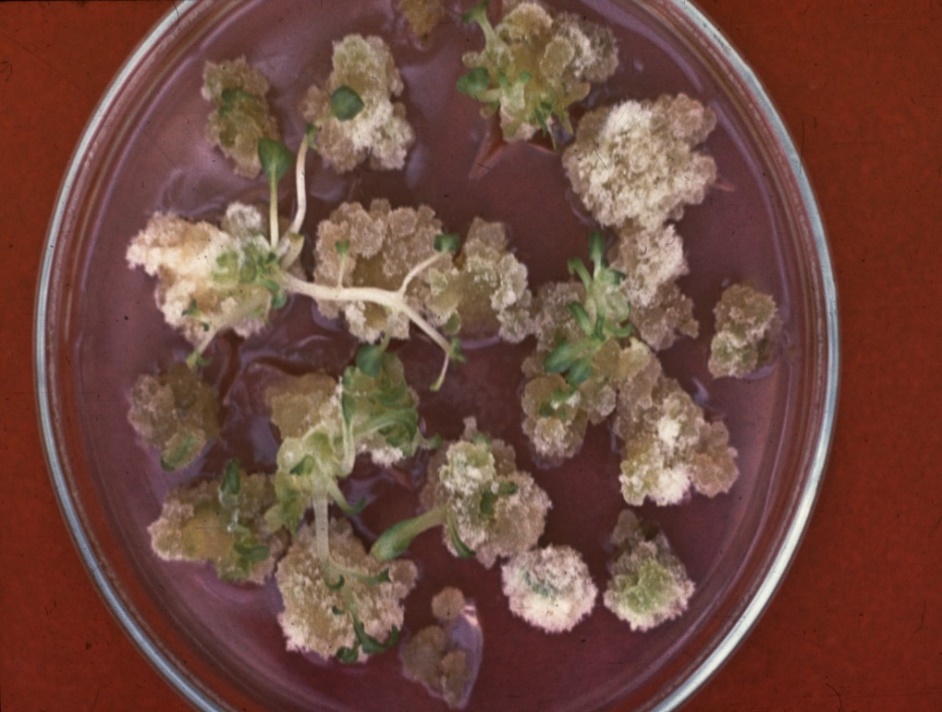 Түсі
Тығыздығы
Борпылдақтығы
Түйіршіктілігі
900igr.net
Ылғалдылығы
In vitro жағдайында түзілген каллус
Каллус бетінде басқа да 
ұлпалардың болуы
Каллусогенезге әсер ететін факторлар
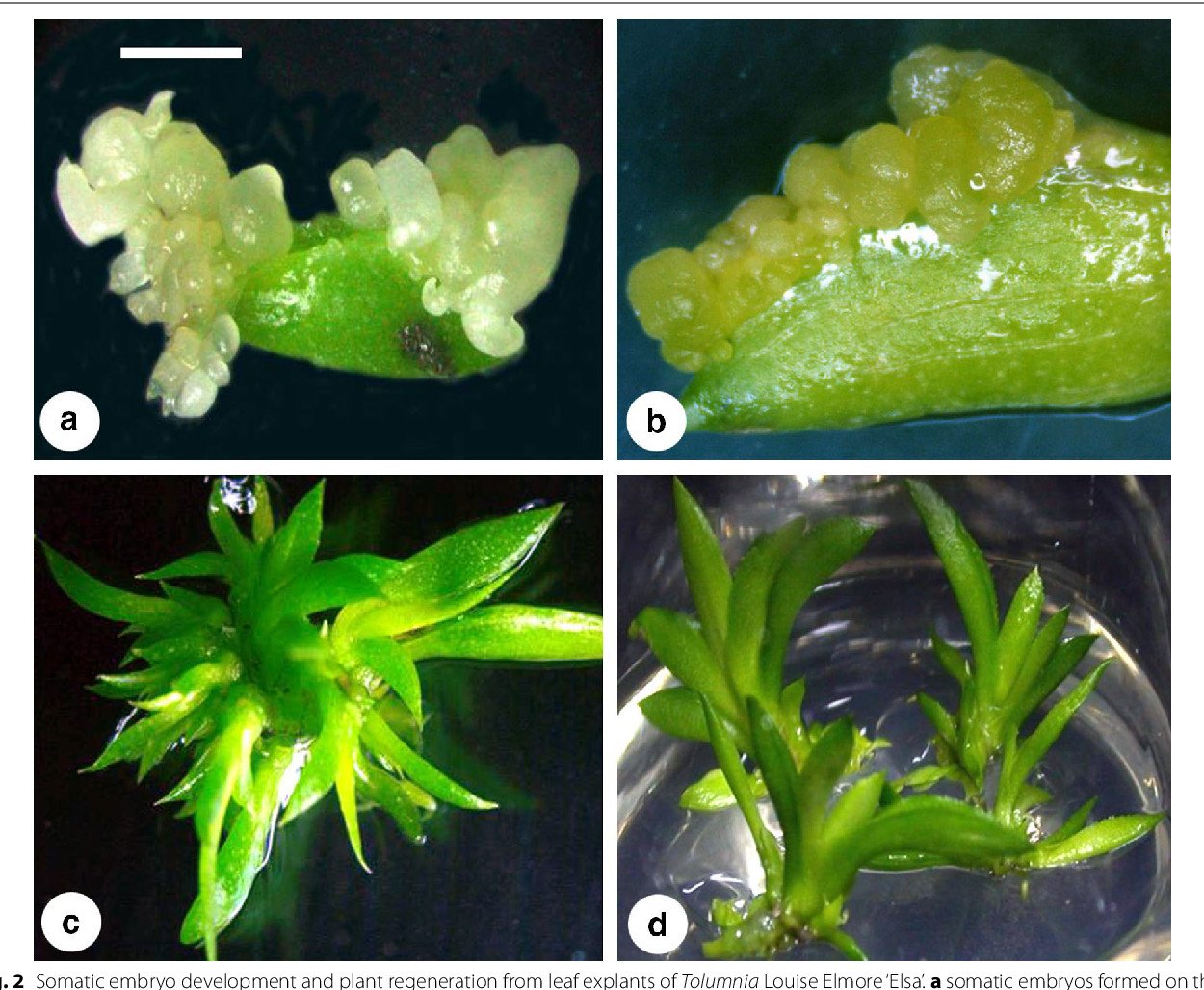 Экспланттың тегі, көлемі
Экспланттың жас ерекшелігі
Қоректік орта құрамы, рН
https://d3i71xaburhd42.cloudfront.net/
Фитогормондардың табиғаты мен концентрациясы
Каллустың қалыптасуы мен өсуі (a, b) 
және геммогенездің (c,d) жүруі
Өсіру жағдайлары
Қолданылған әдебиет тізімі:

Назаренко Л.В., Калашникова Е.А., Загорскина Н.В. Биотехнология. Москва: Изд. Юрайт,           2020. -390 с. 
Загоскина Н.В., Назаренко Л.В. Основы биотехнологии. Москва: Изд. Юрайт, 2018. - 162 с. 
Калашникова Е.А Клеточная инженерия растений: учебник и практикум для вузов. Москва: Изд. Юрайт, 2020. - 333 с. 

Ғаламтор-ресурстары:
researchgate.net; regnum.ru; img.alicdn.com;  elibery; mosmetod.ru; www.mdpi.com; work.doklad.ru, ourmarinespecies.com; presens.de; encrypted-tbn0.gstatic.com;static.inrae.fr; pbs.twimg.com; bio-rus.ru., cdn.nplus1.ru; vitusltd.ru; avatars.mds.yandex.net; gardenscientist.files.wordpress.com; bs.twimg.com; encryptedtbn0.gstatic.com; d3i71xaburhd42.cloudfront.net; b6b6c792283bd9b171a173998d8d490bea.